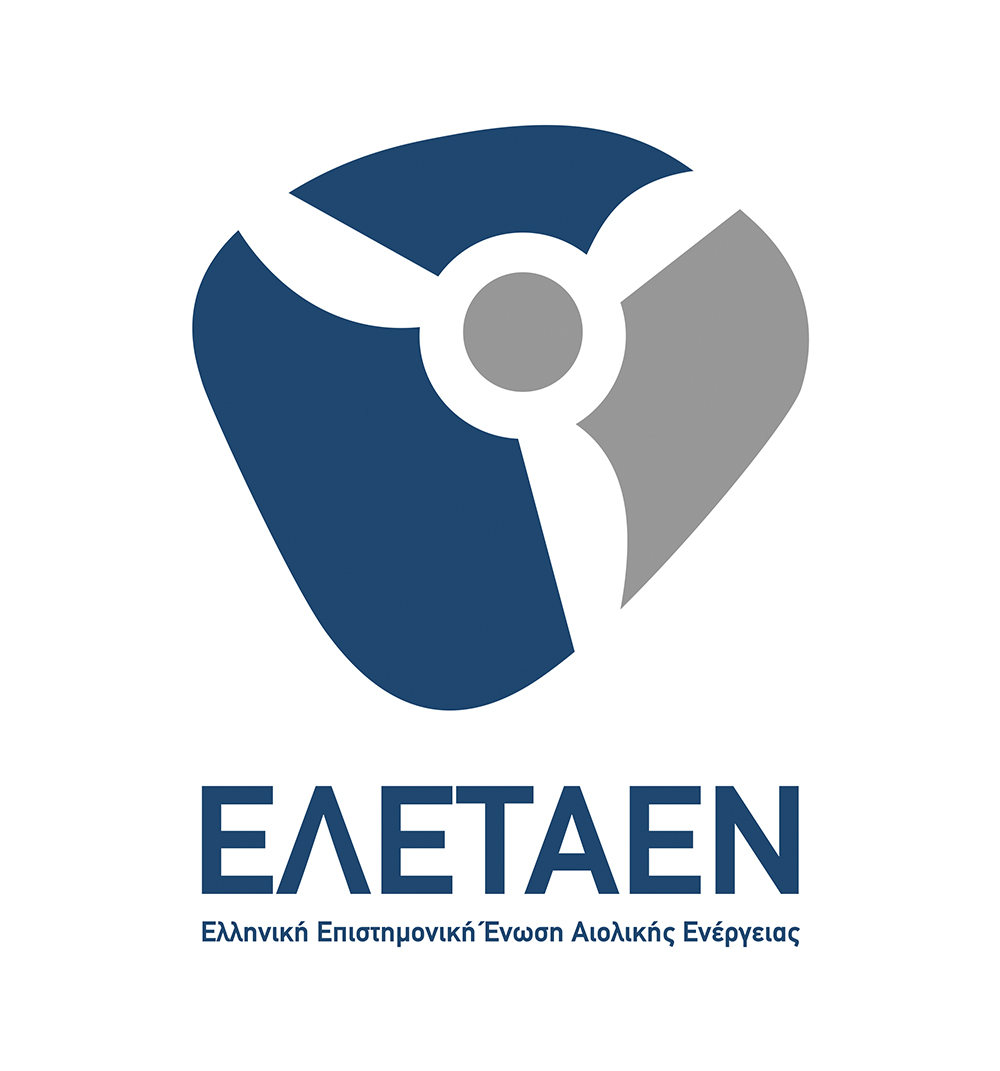 Το ειδικό τέλος 1% οικιακών καταναλωτών
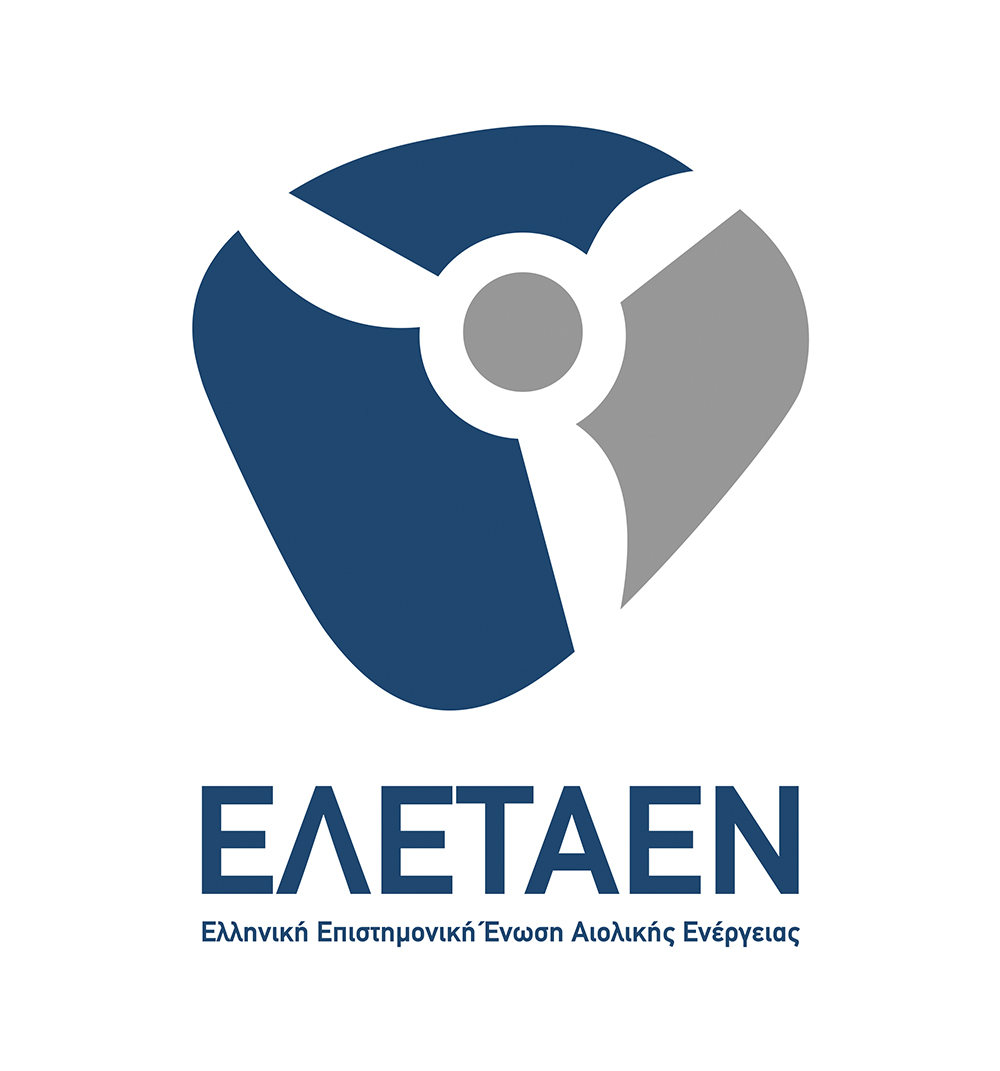 Το ειδικό τέλος 1% οικιακών καταναλωτών
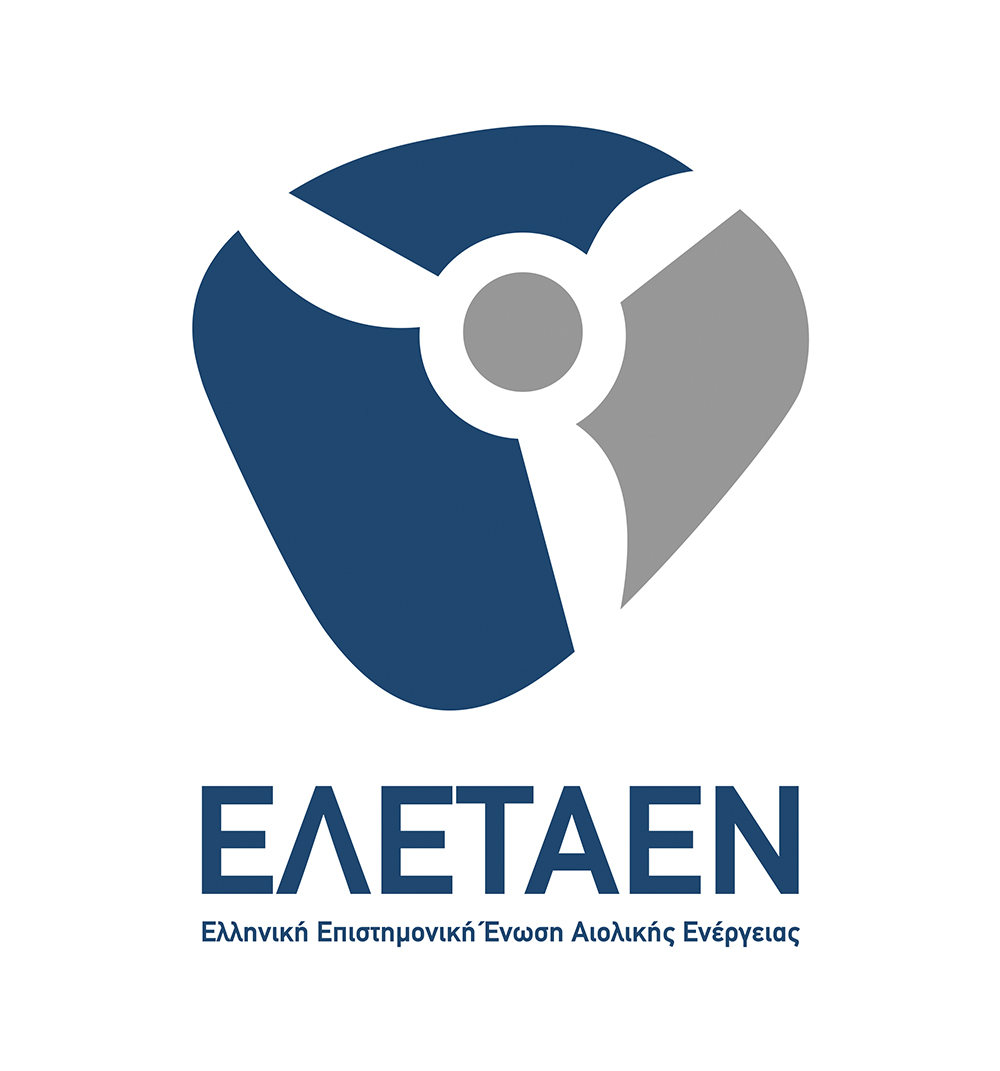 Το ειδικό τέλος 1% οικιακών καταναλωτών
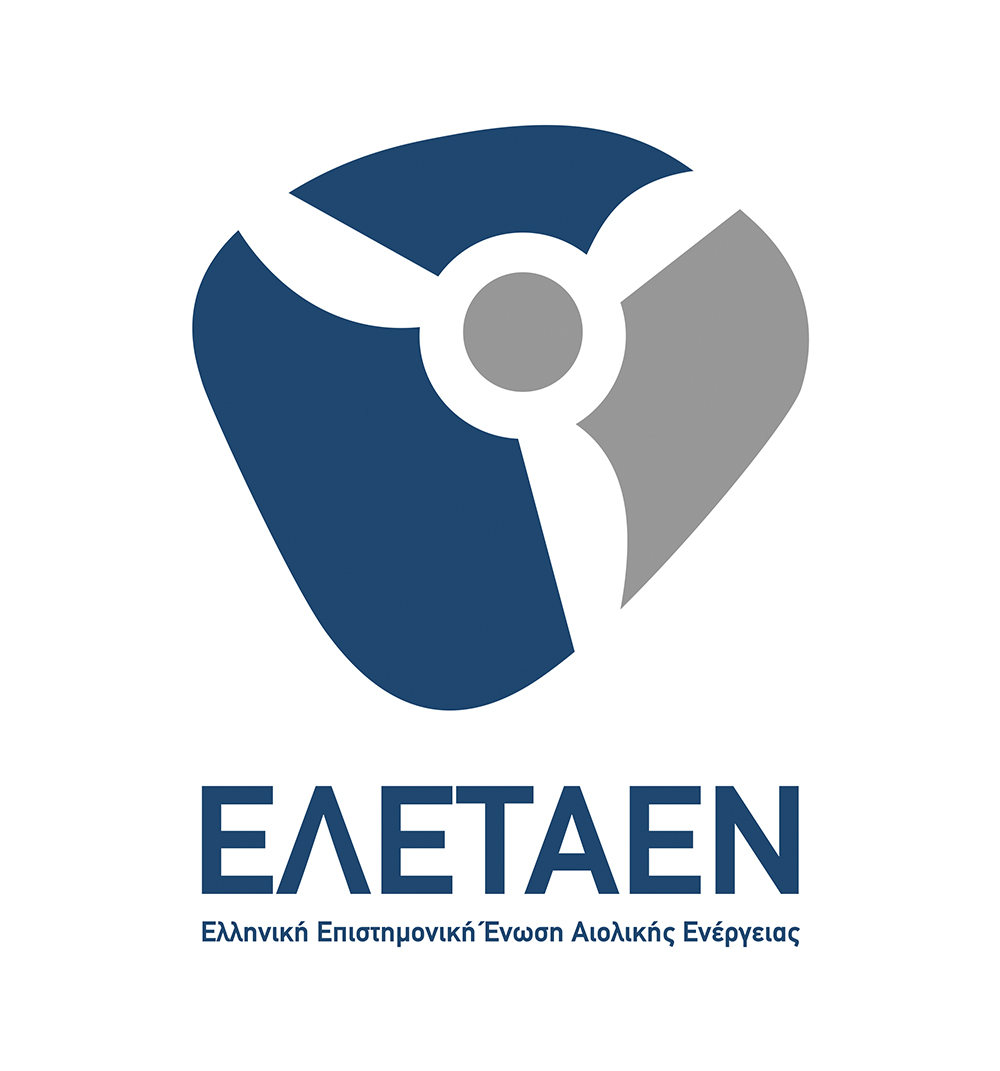 Το ειδικό τέλος 1% οικιακών καταναλωτών
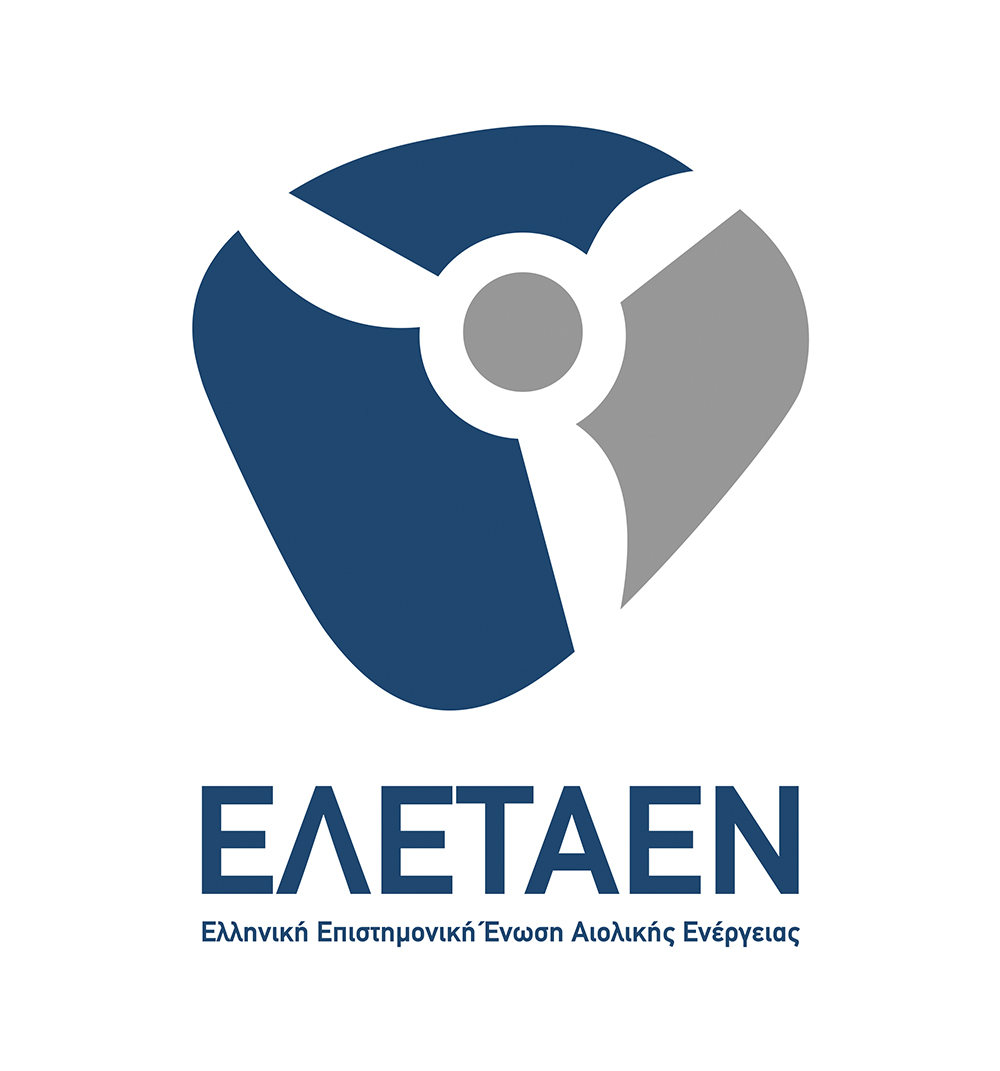 Το ειδικό τέλος 1% οικιακών καταναλωτών
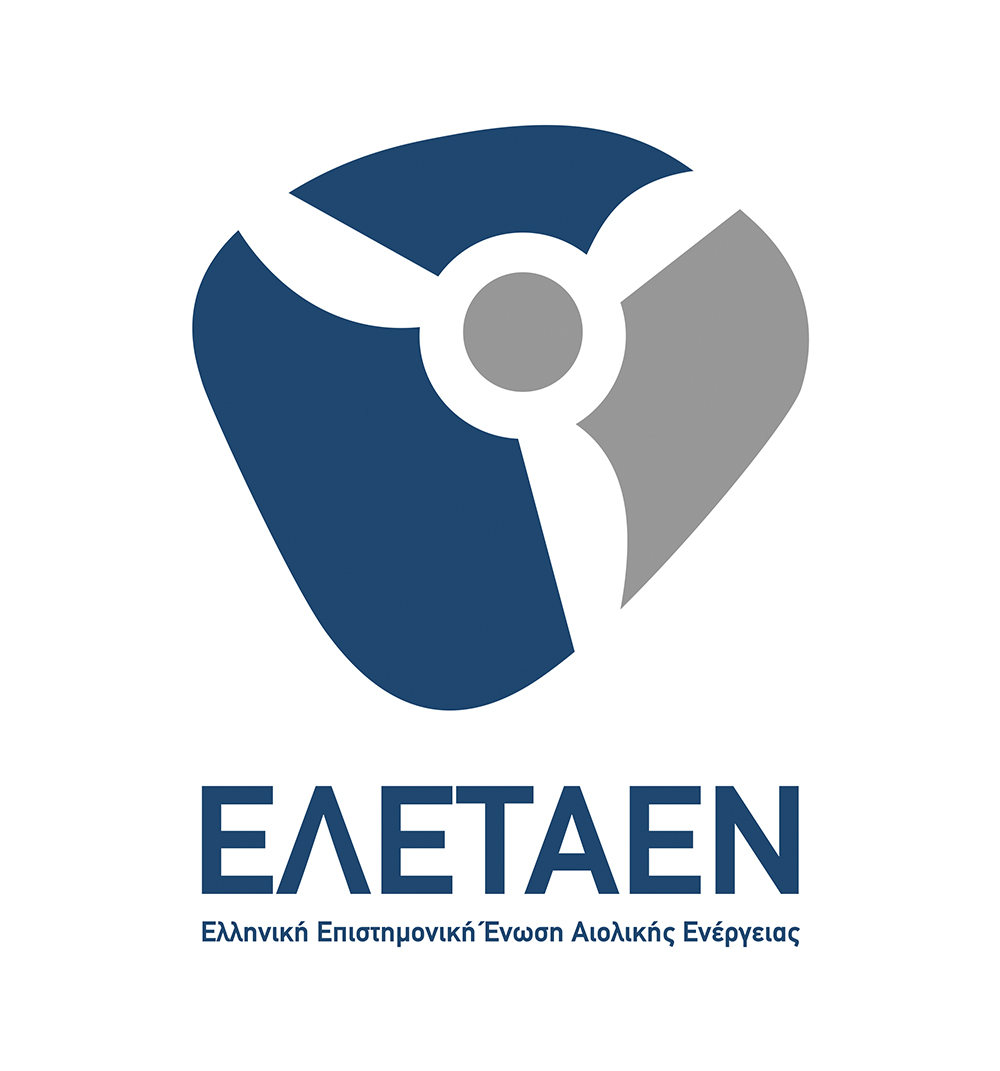 Το ειδικό τέλος 1% οικιακών καταναλωτών